НАША АРМИЯ
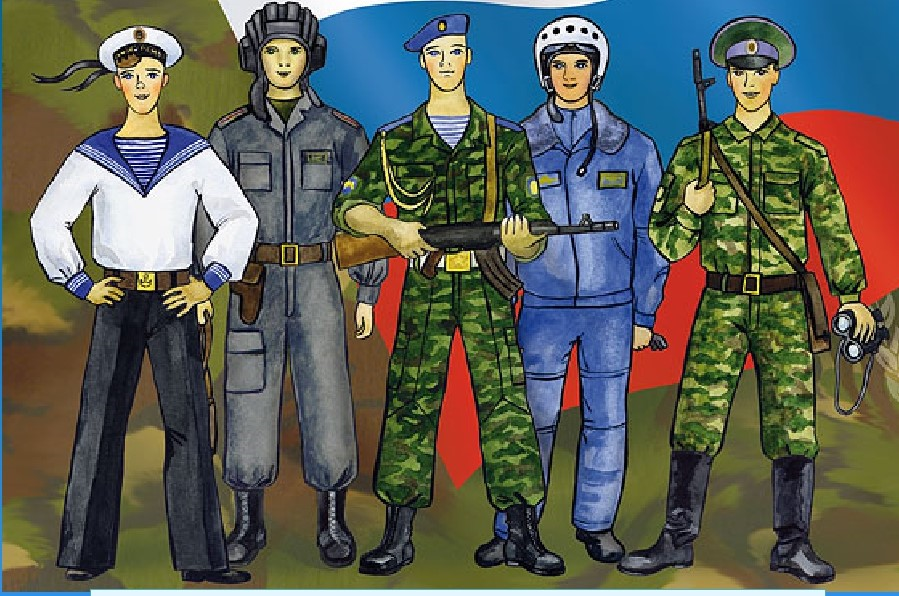 ПОГРАНИЧНИКИ
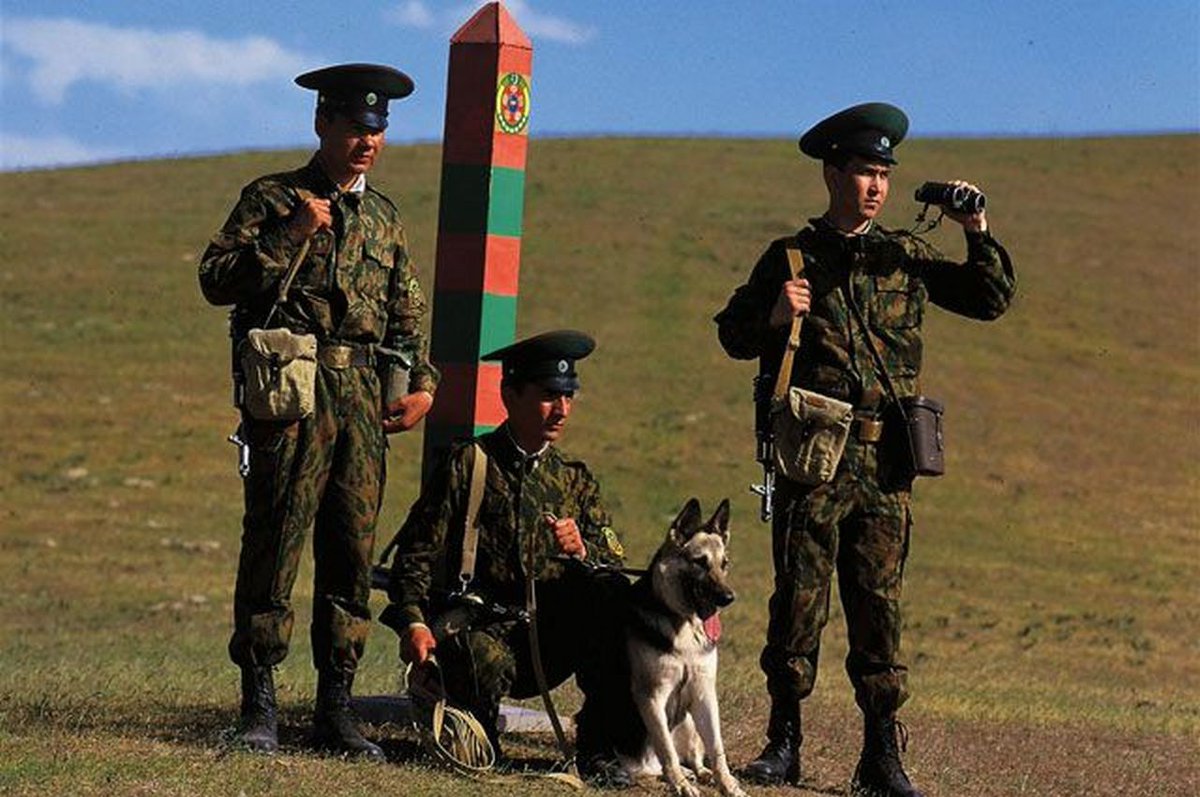 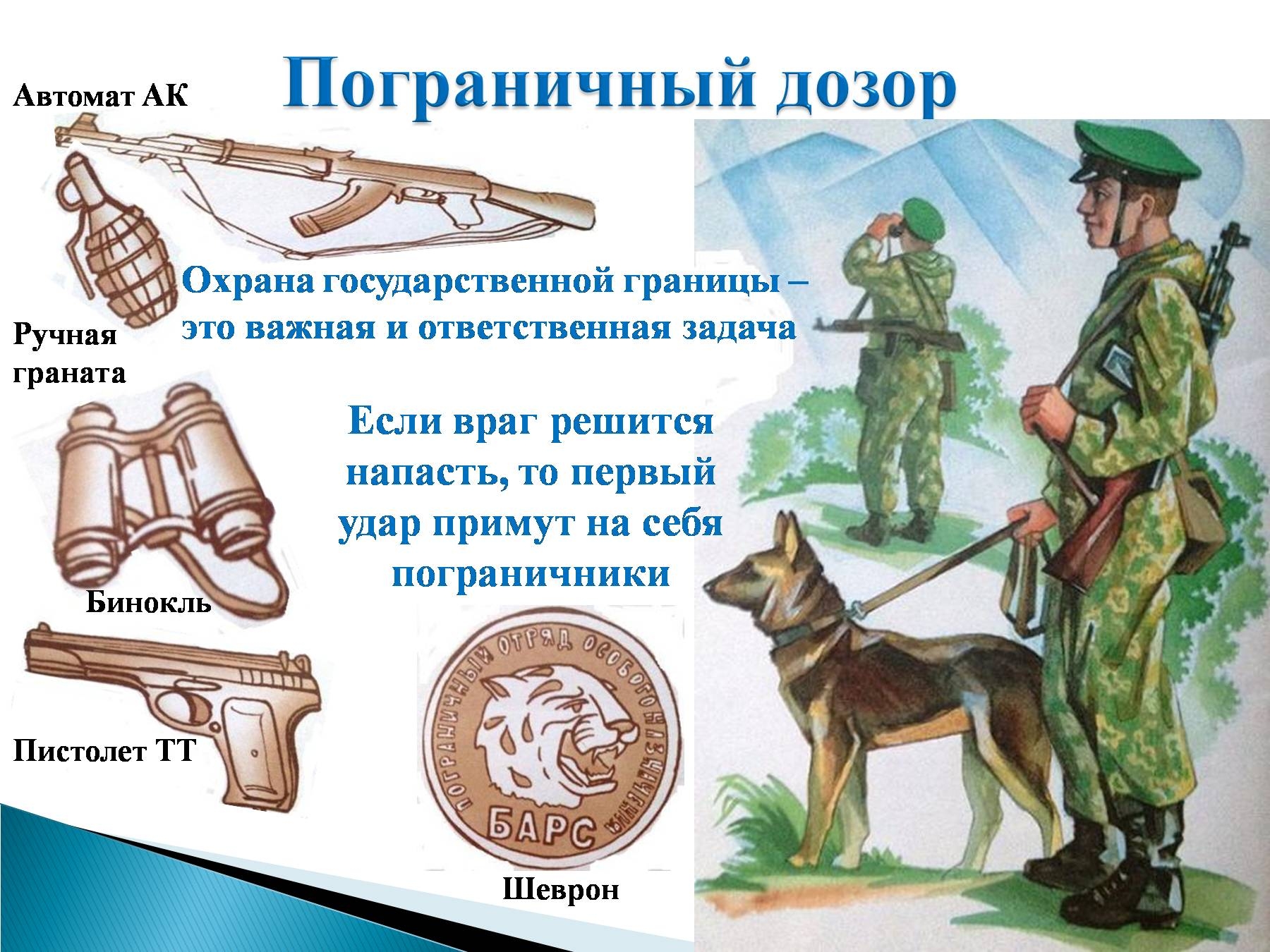 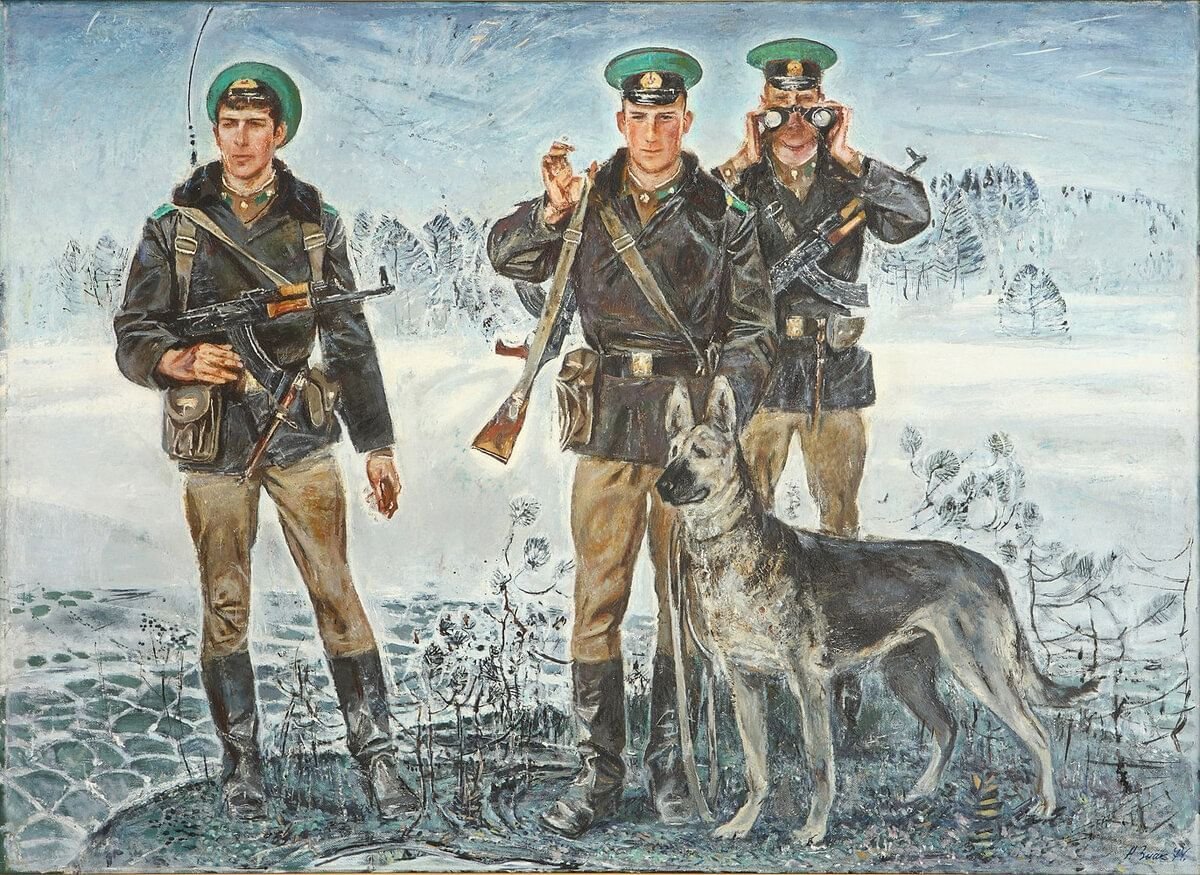 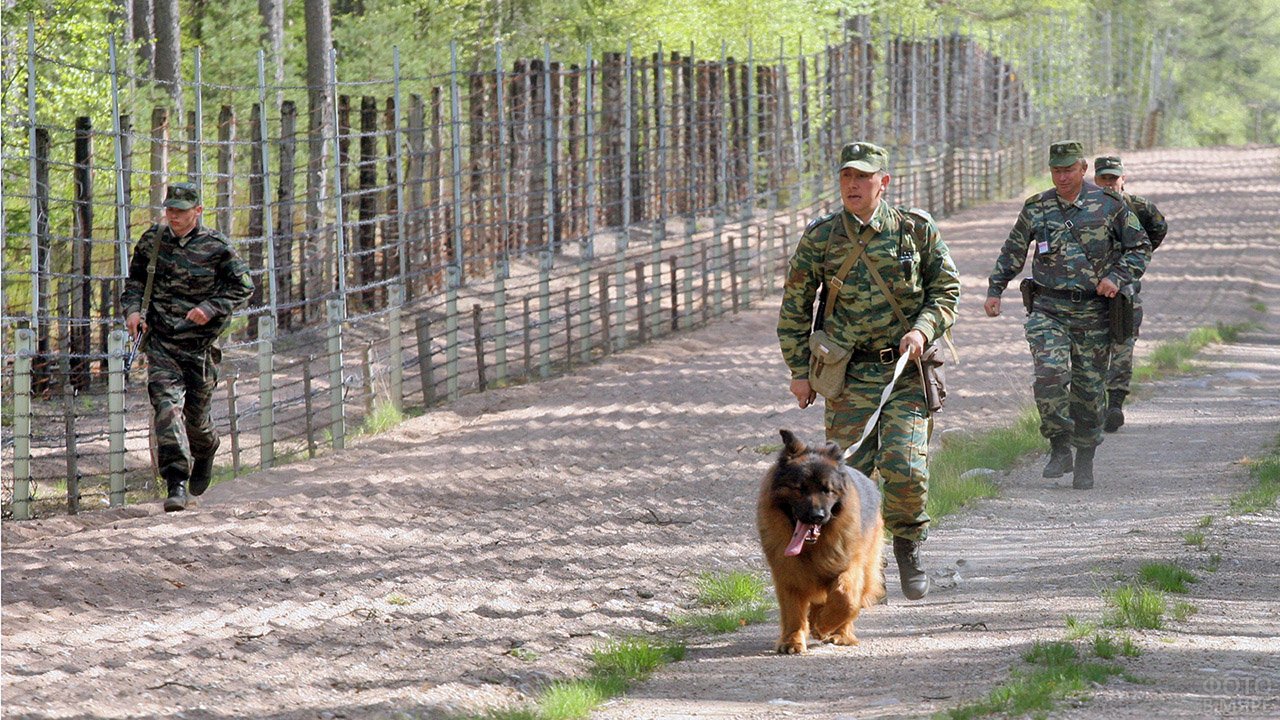 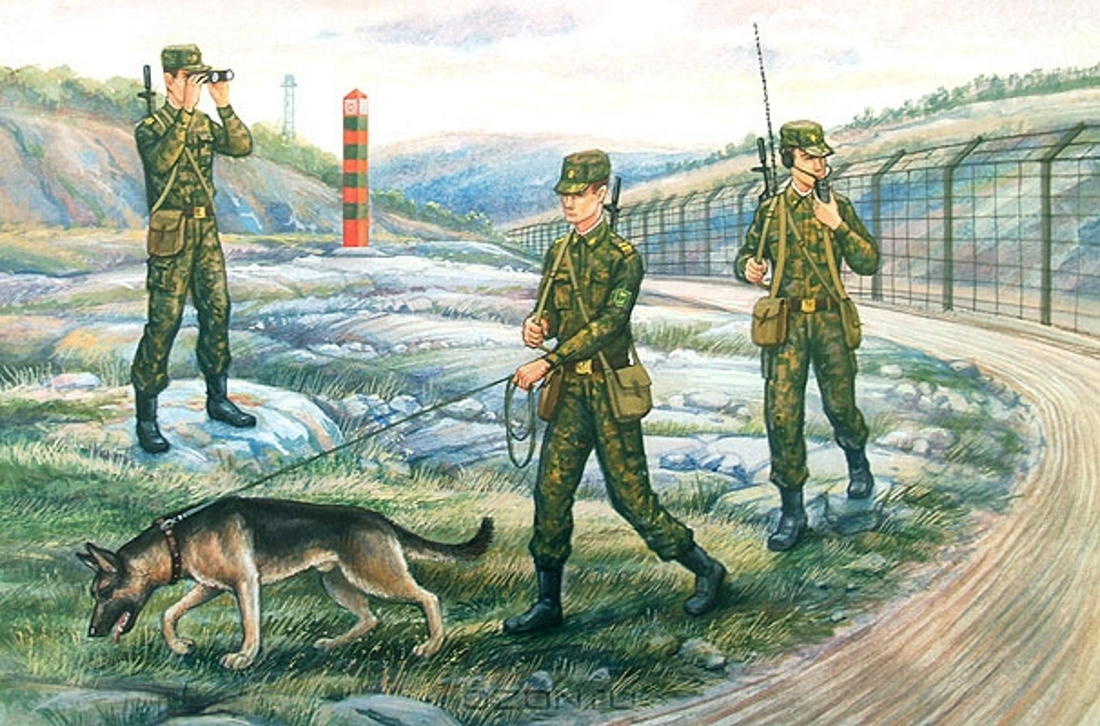 ВОЕННО МОРСКОЙ ФЛОТ
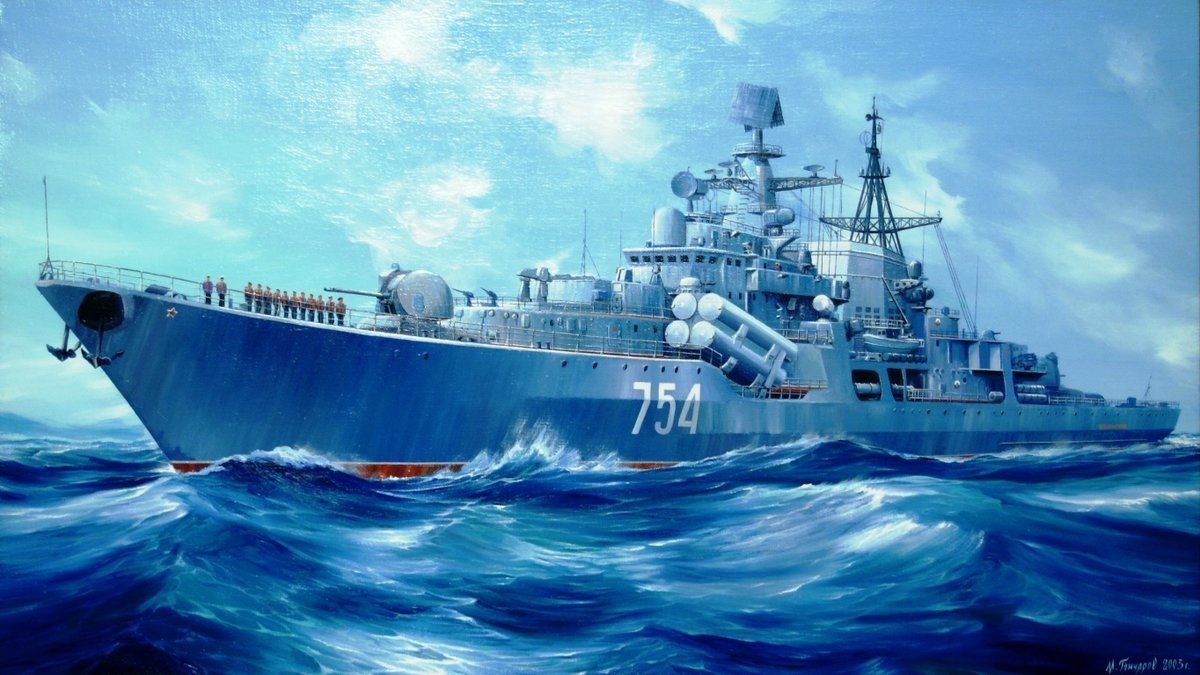 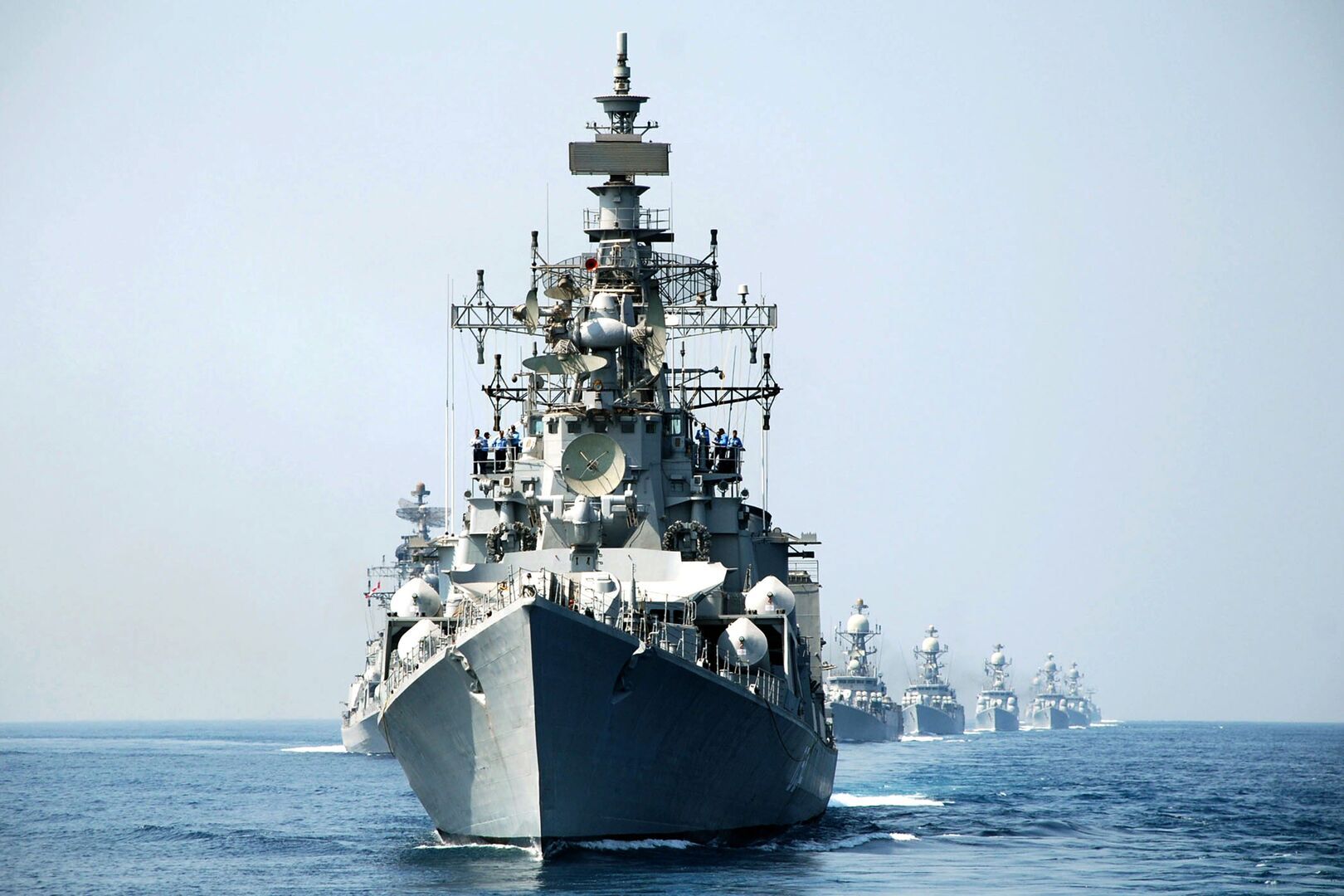 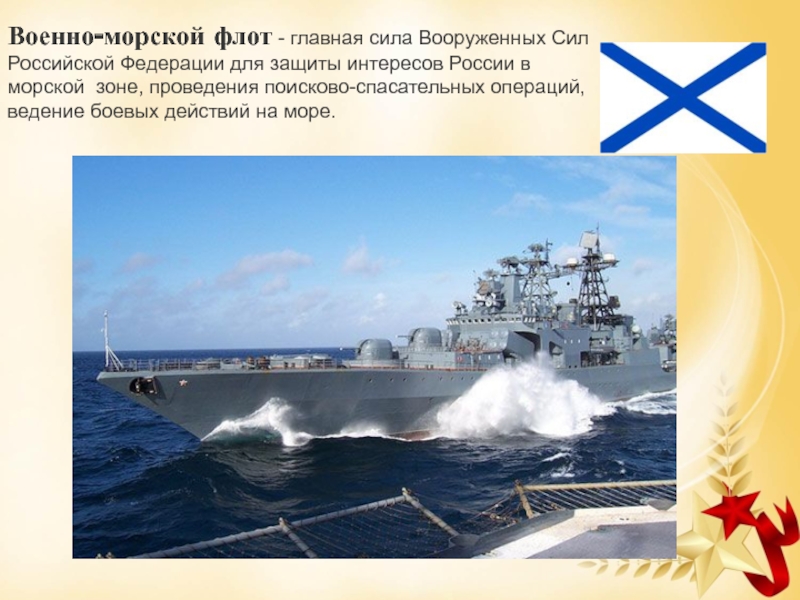 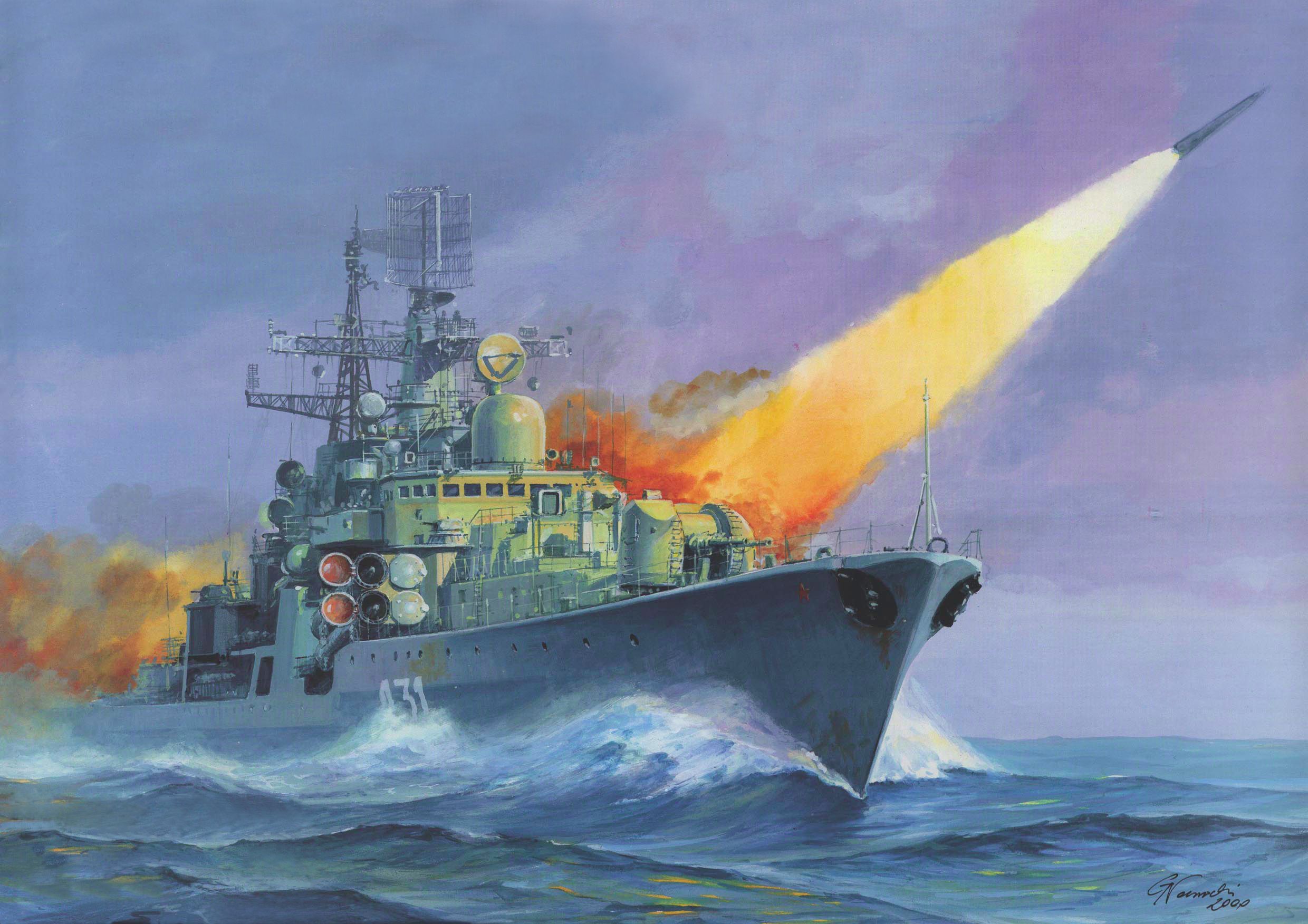 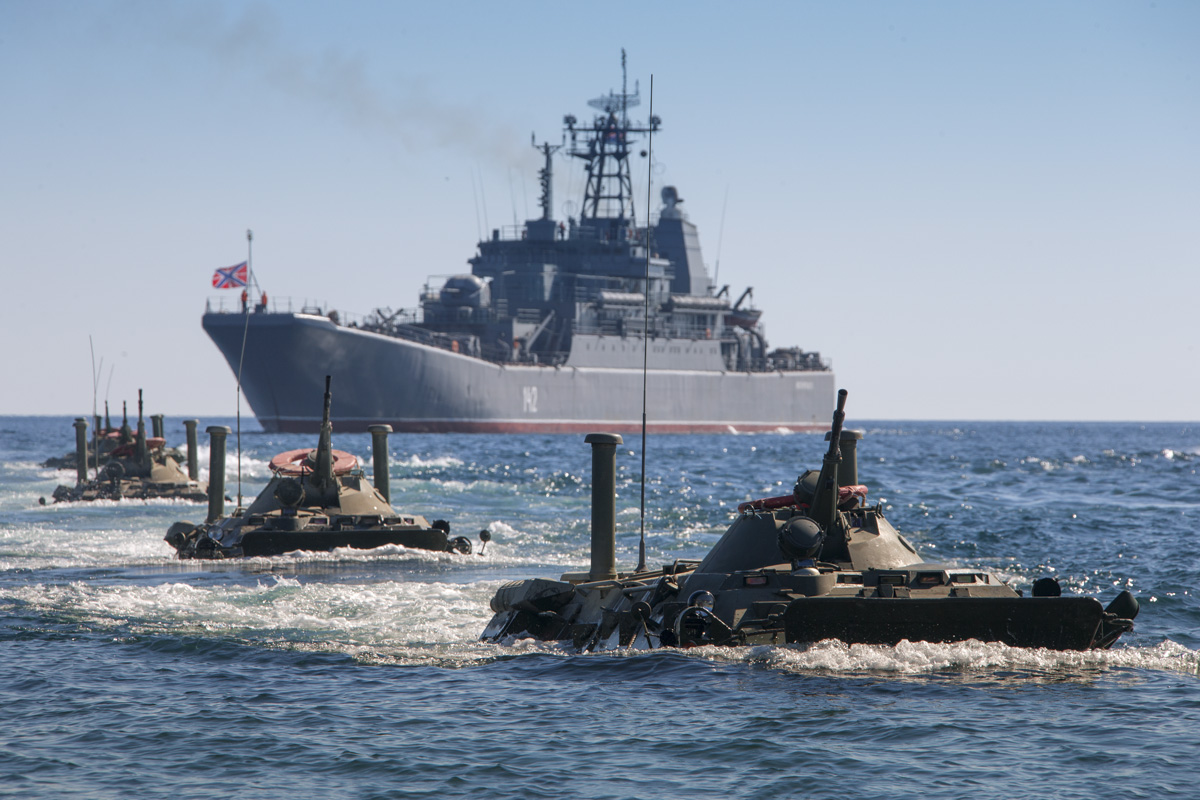 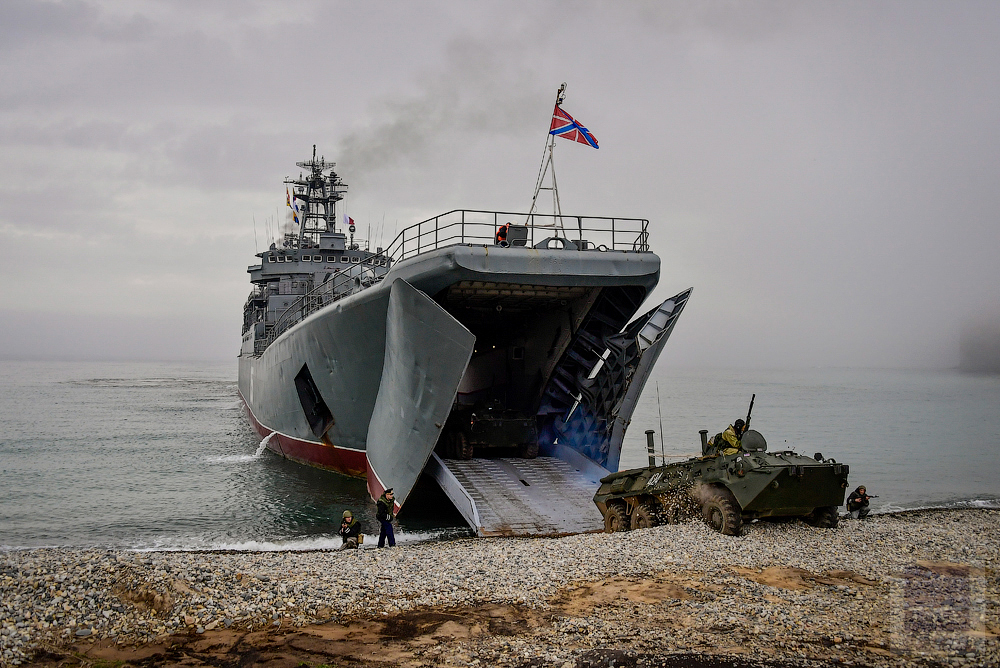 ТАНКОВЫЕ ВОЙСКА
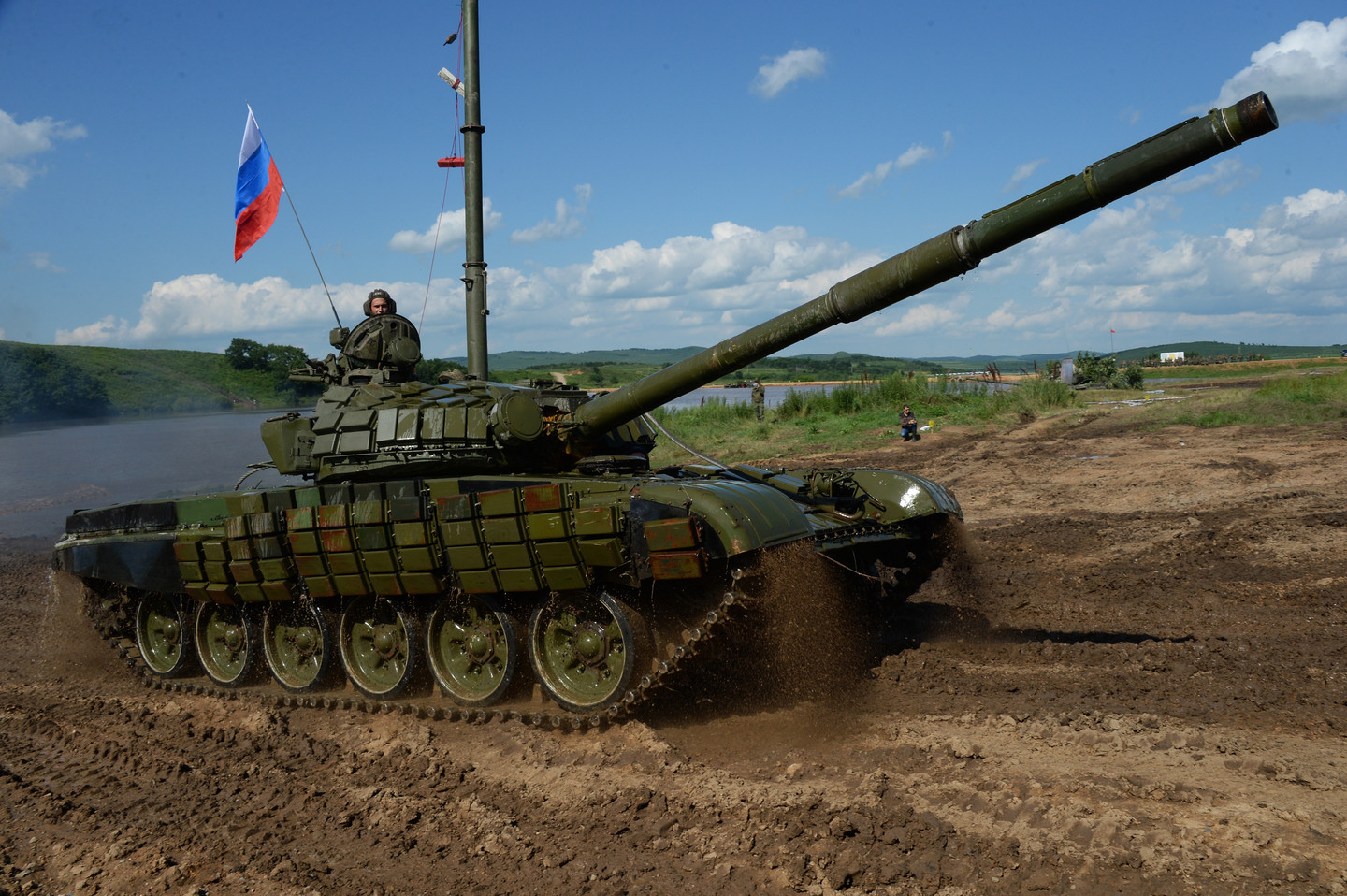 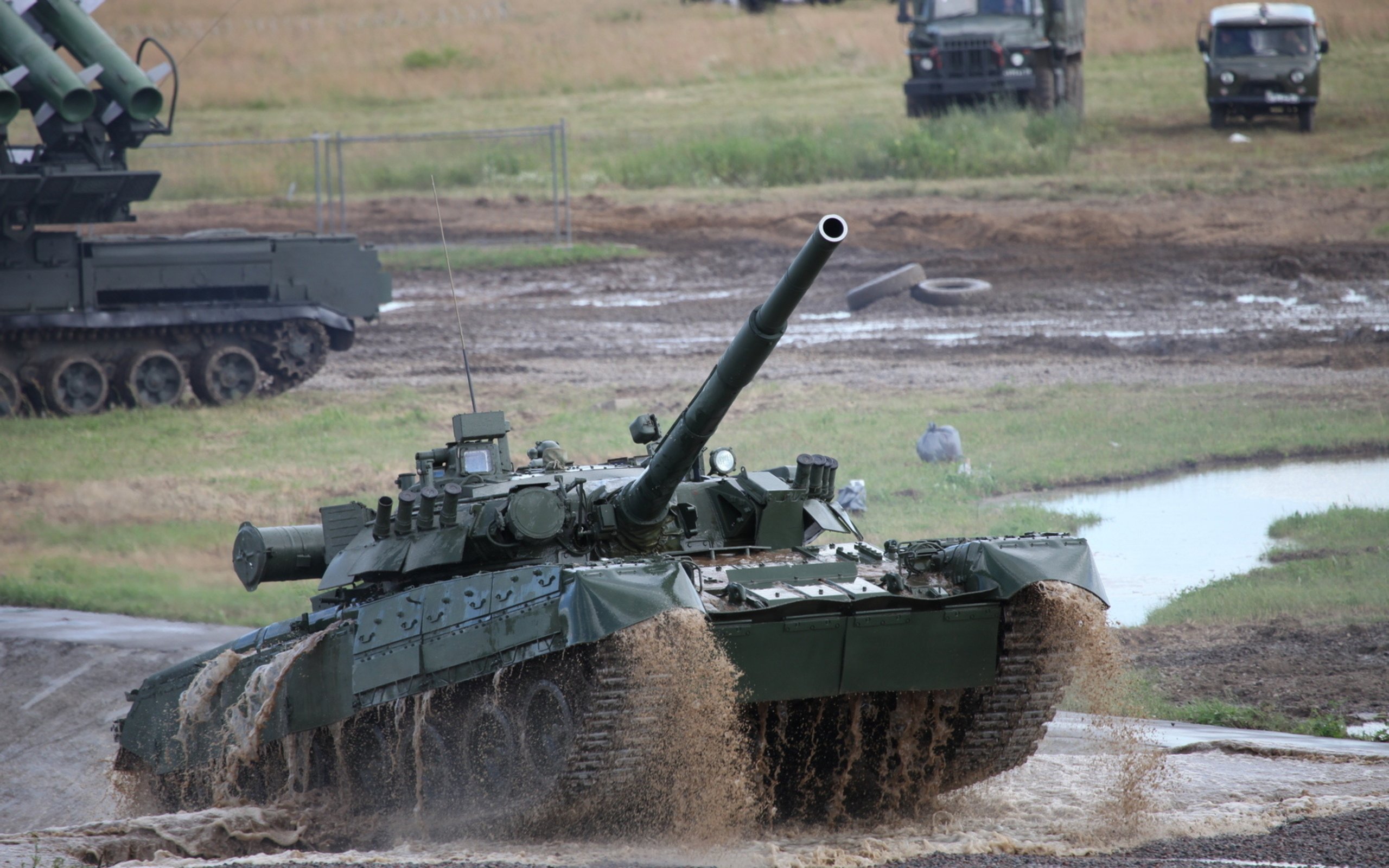 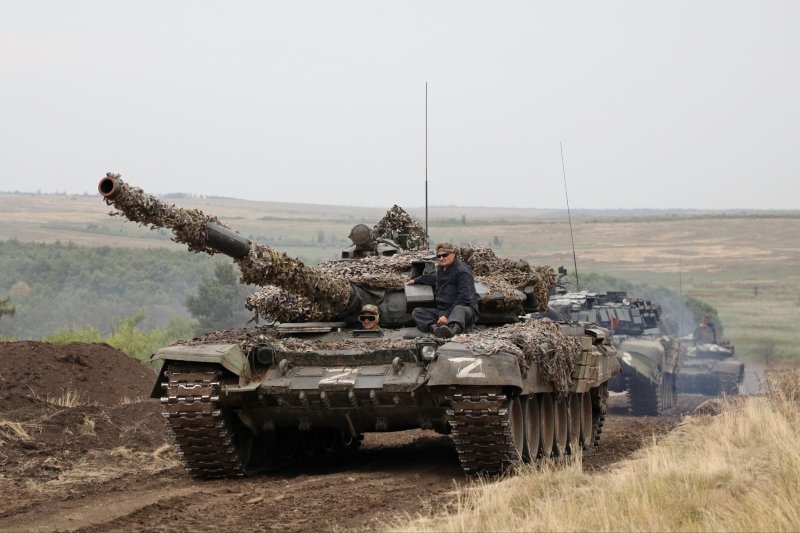 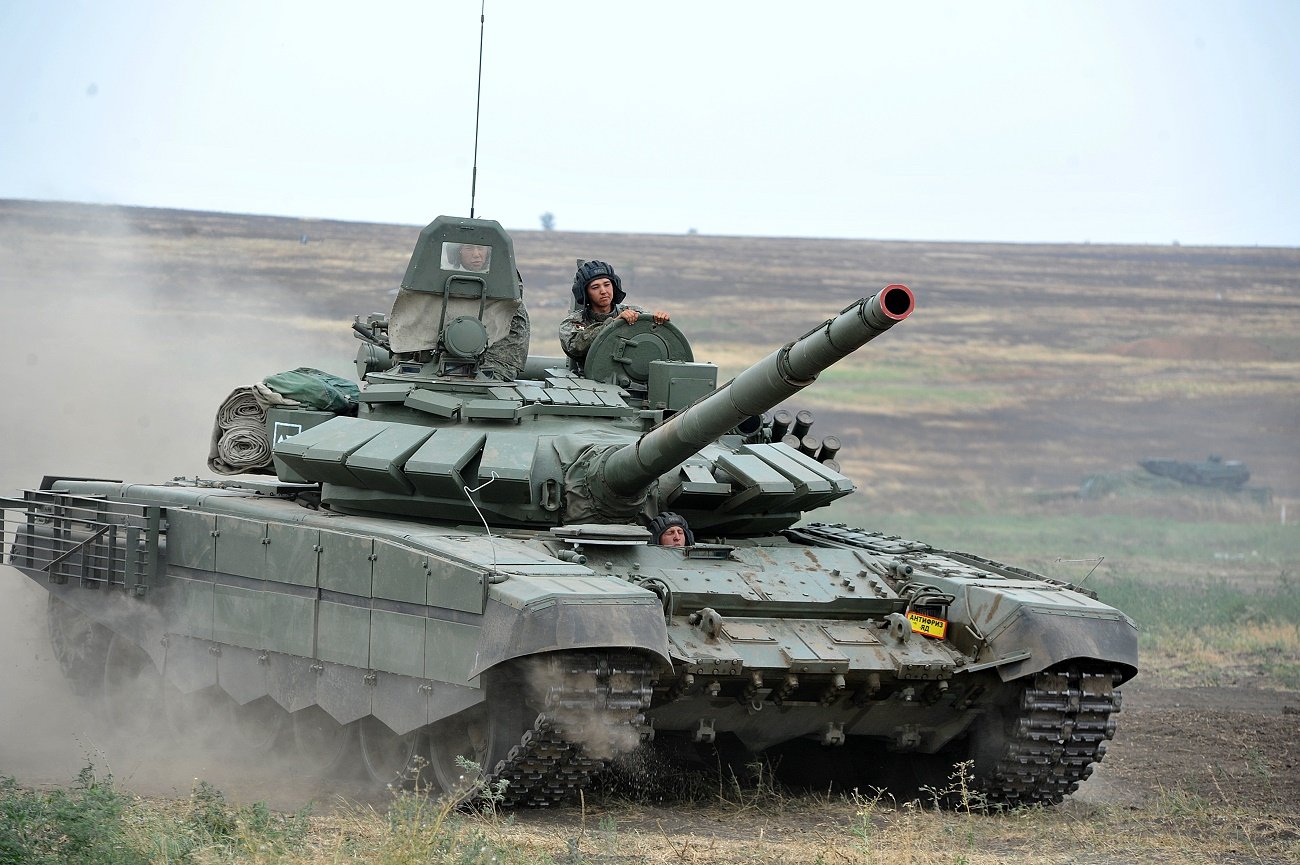 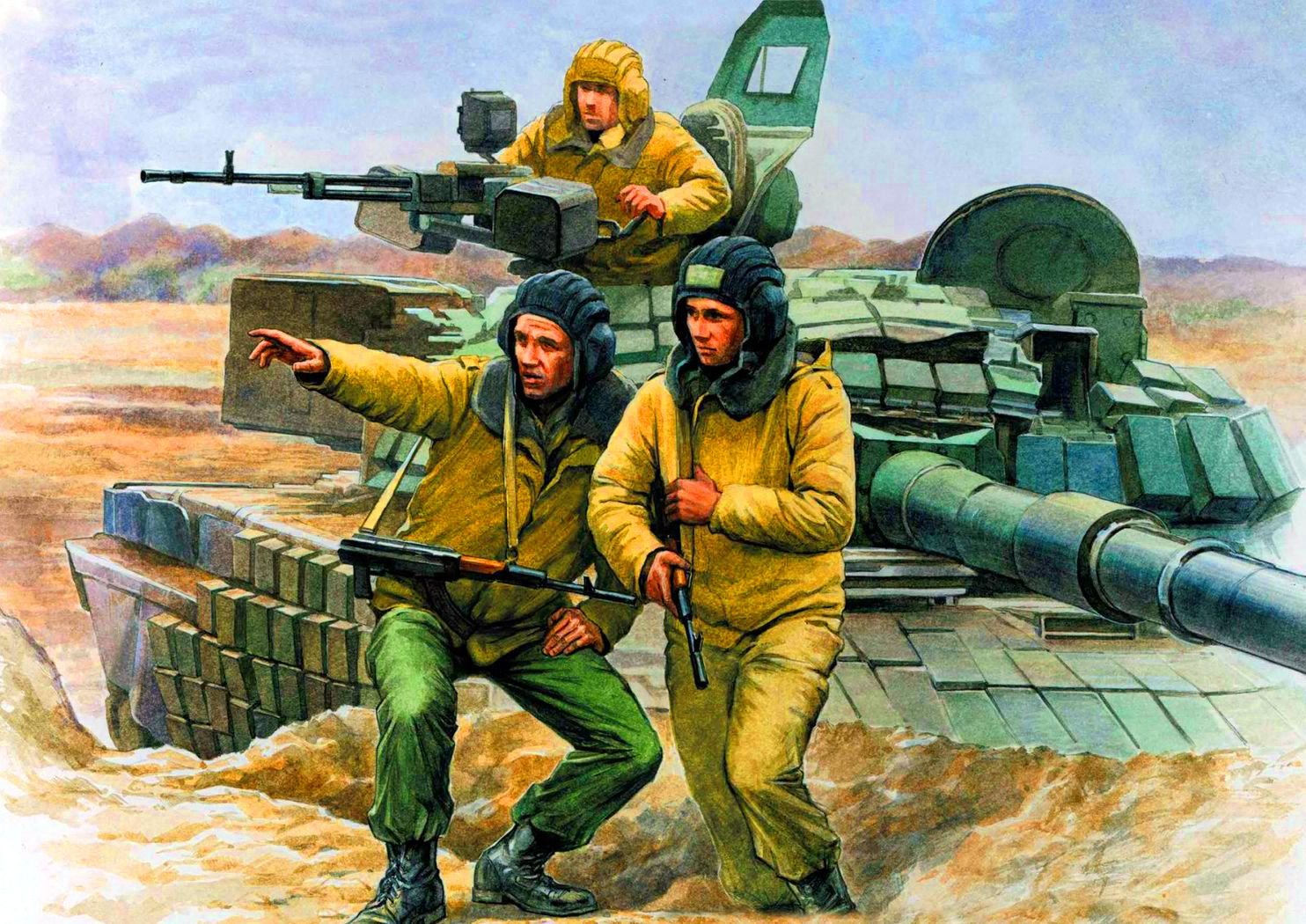 АРТИЛЛЕРИСТЫ
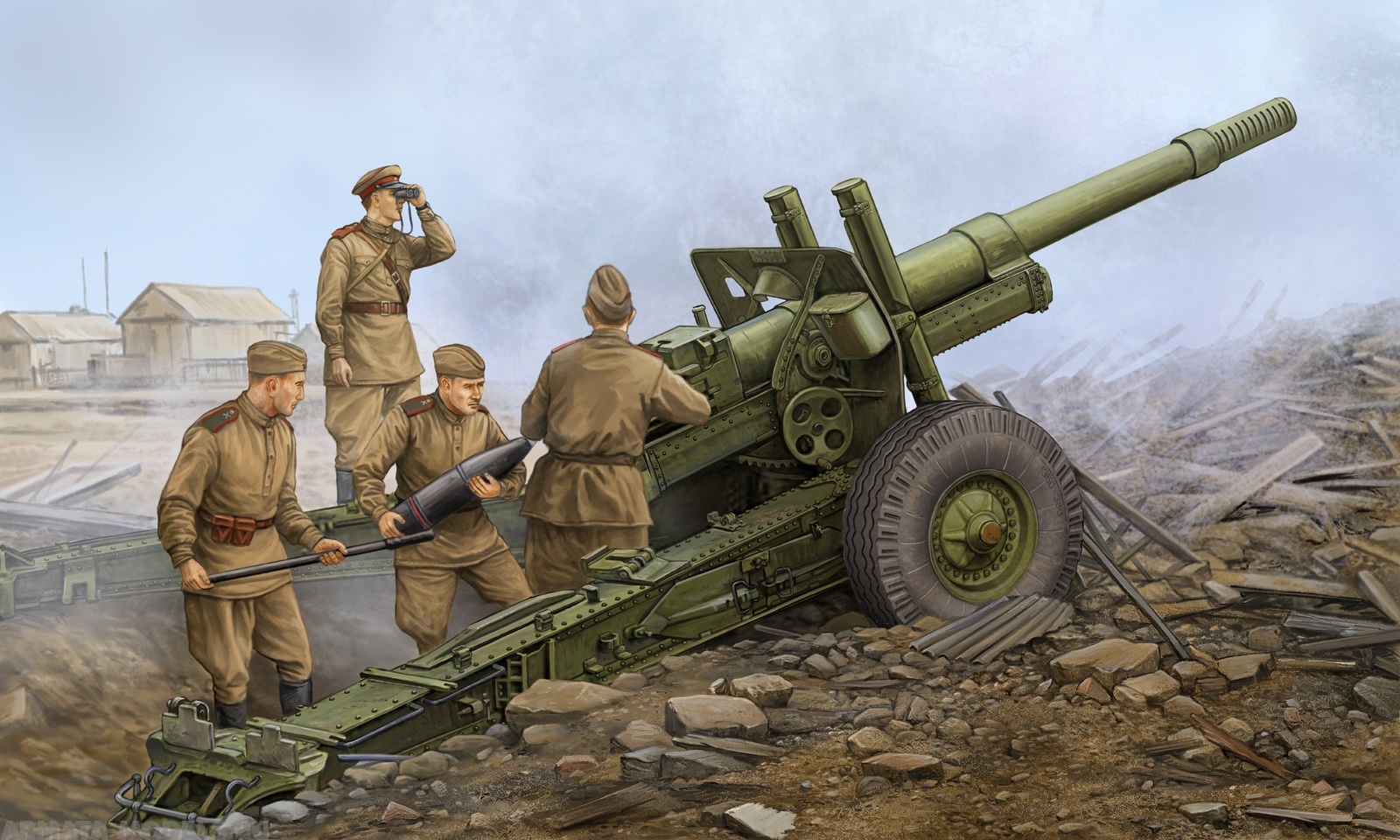 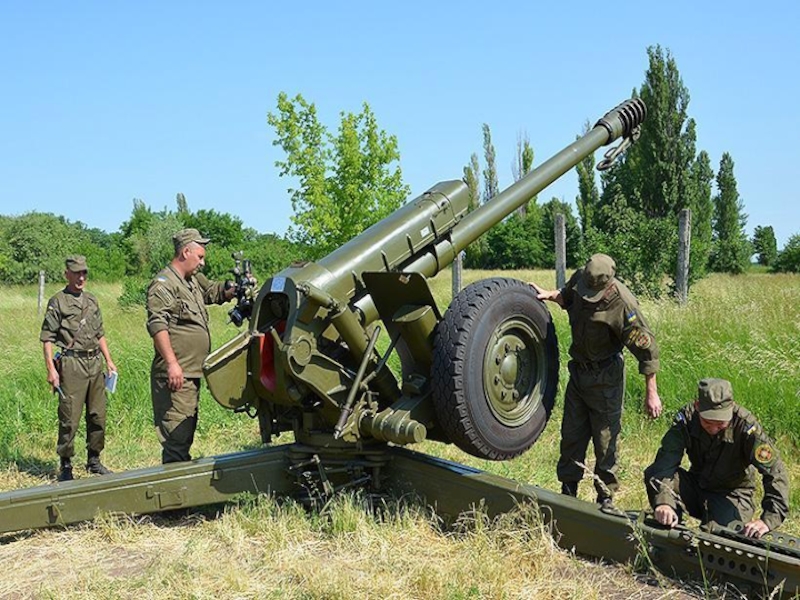 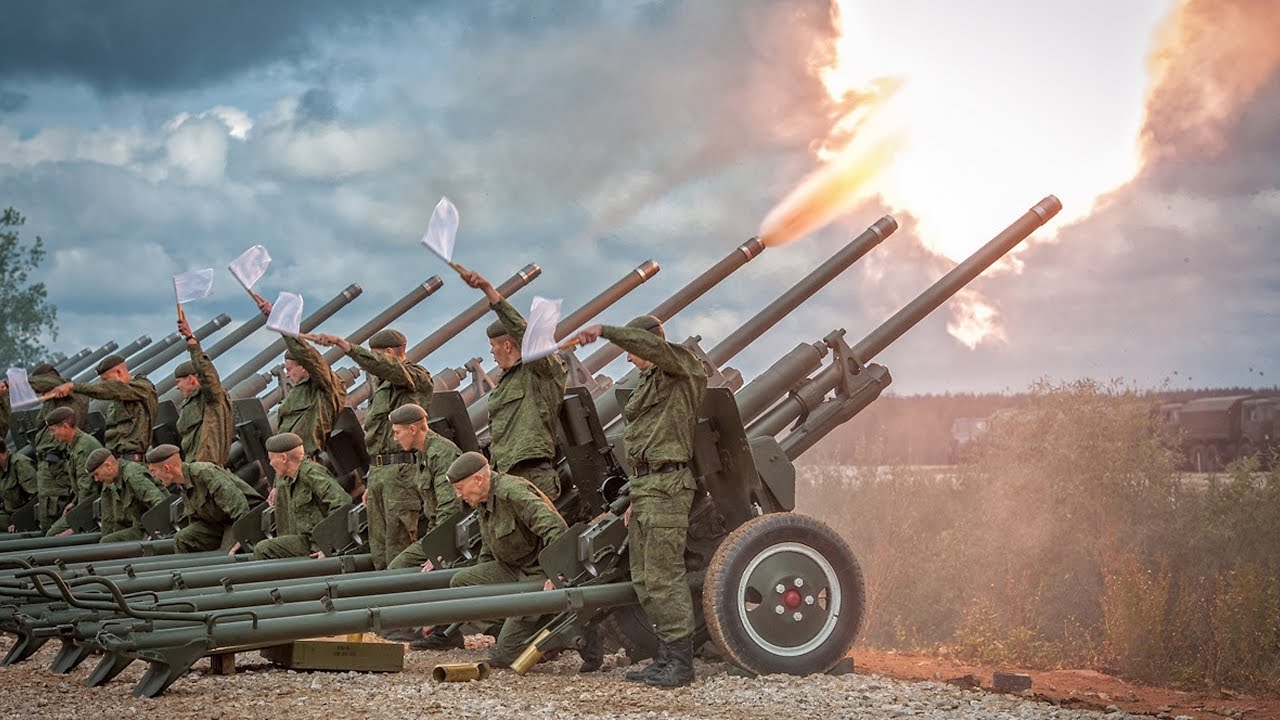 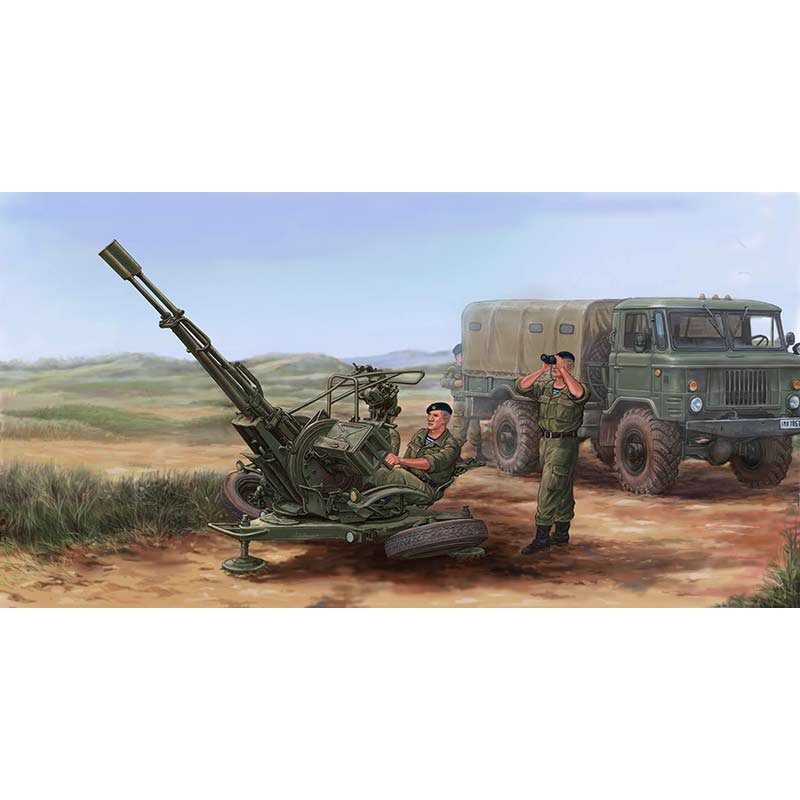 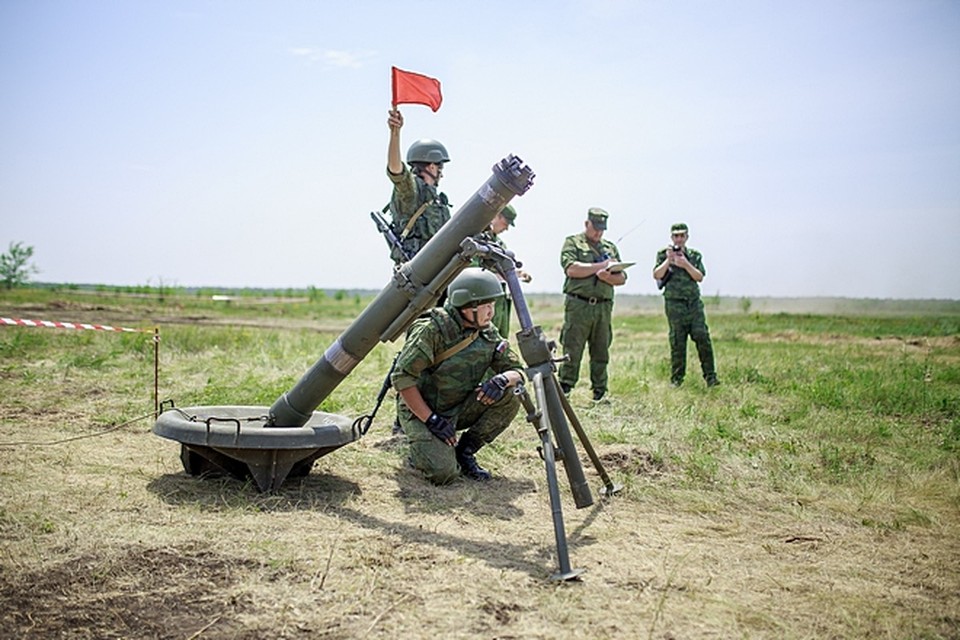 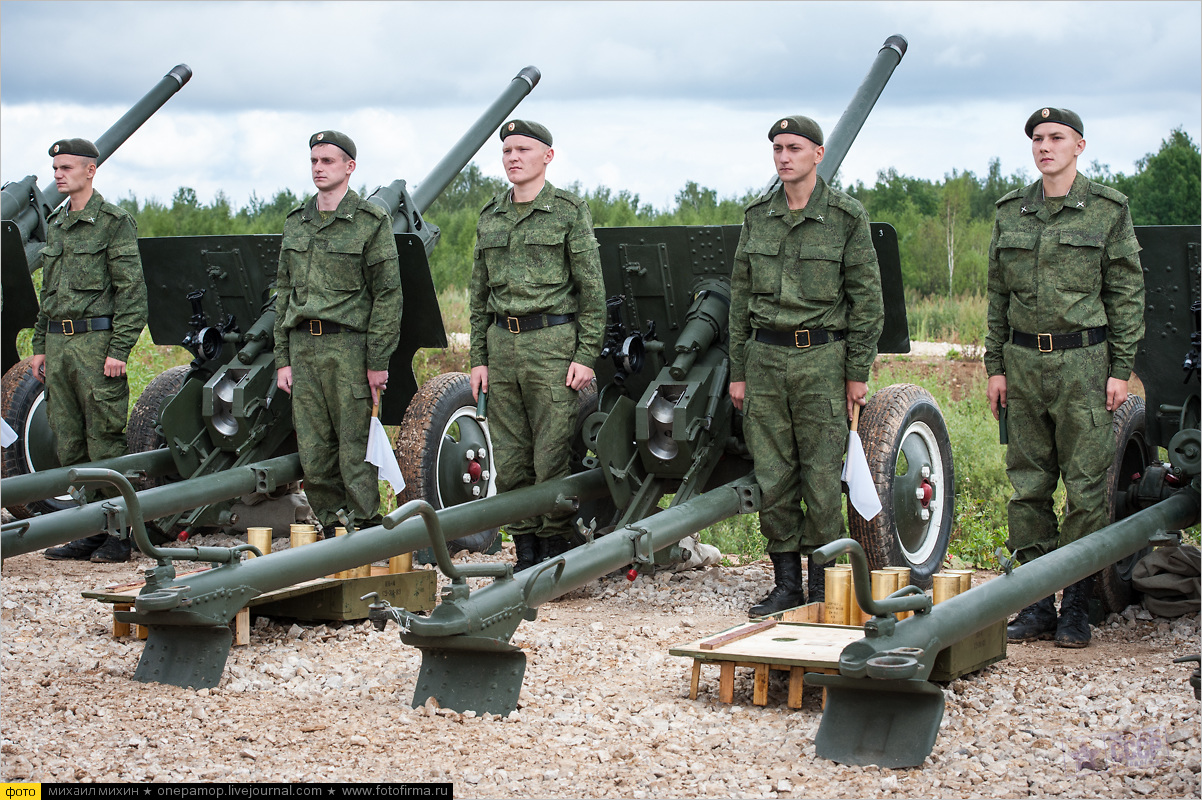 СТРЕЛКИ
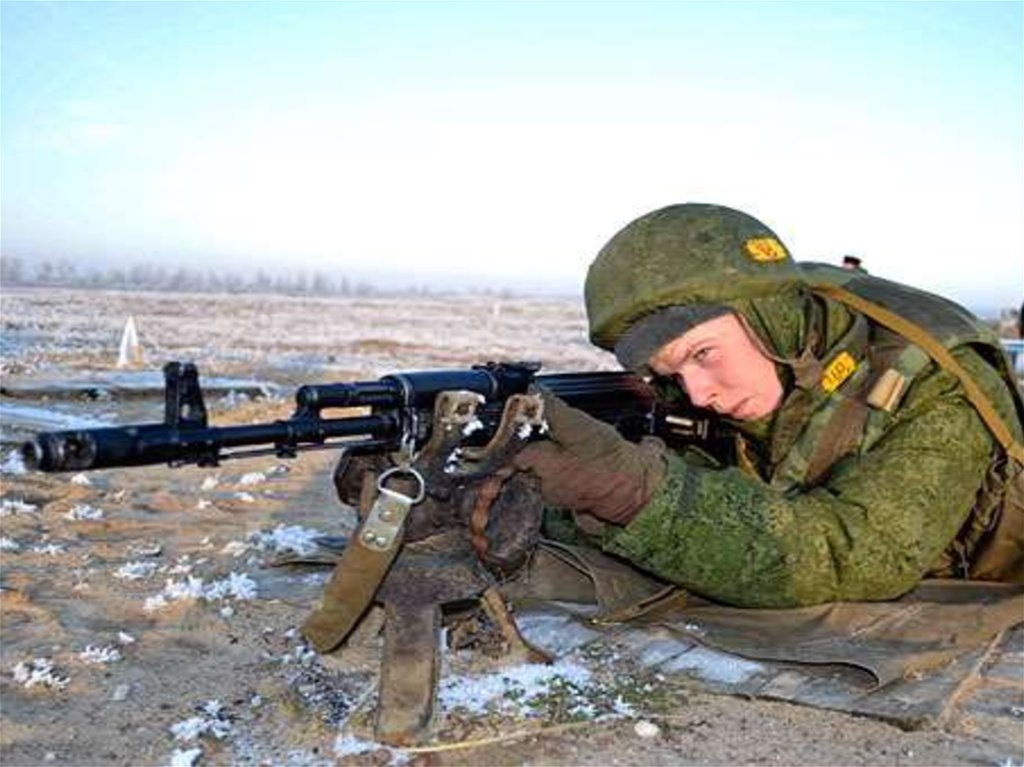 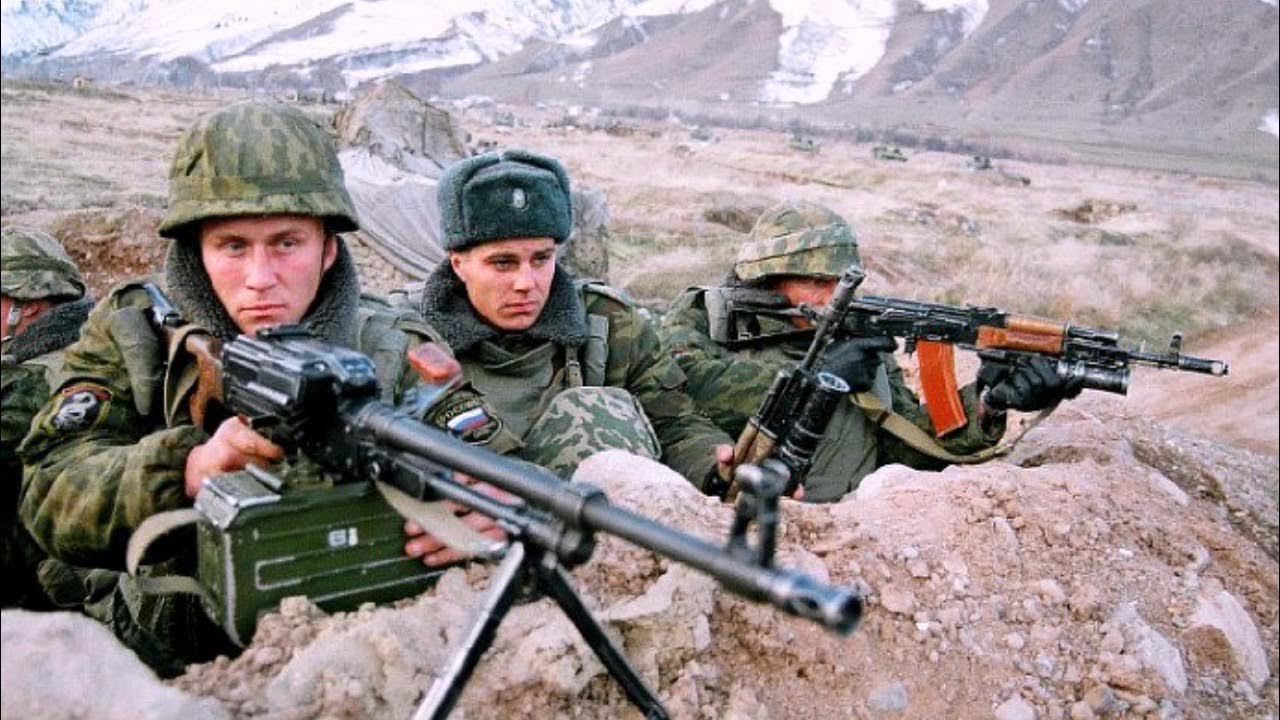 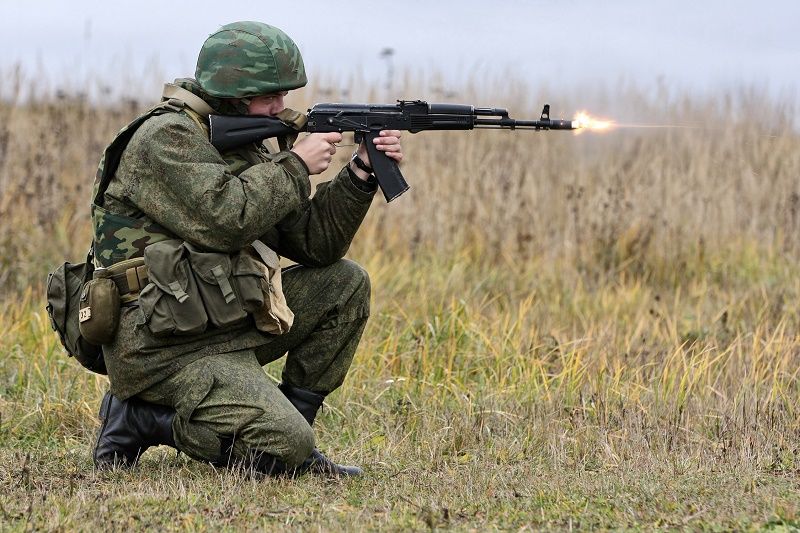 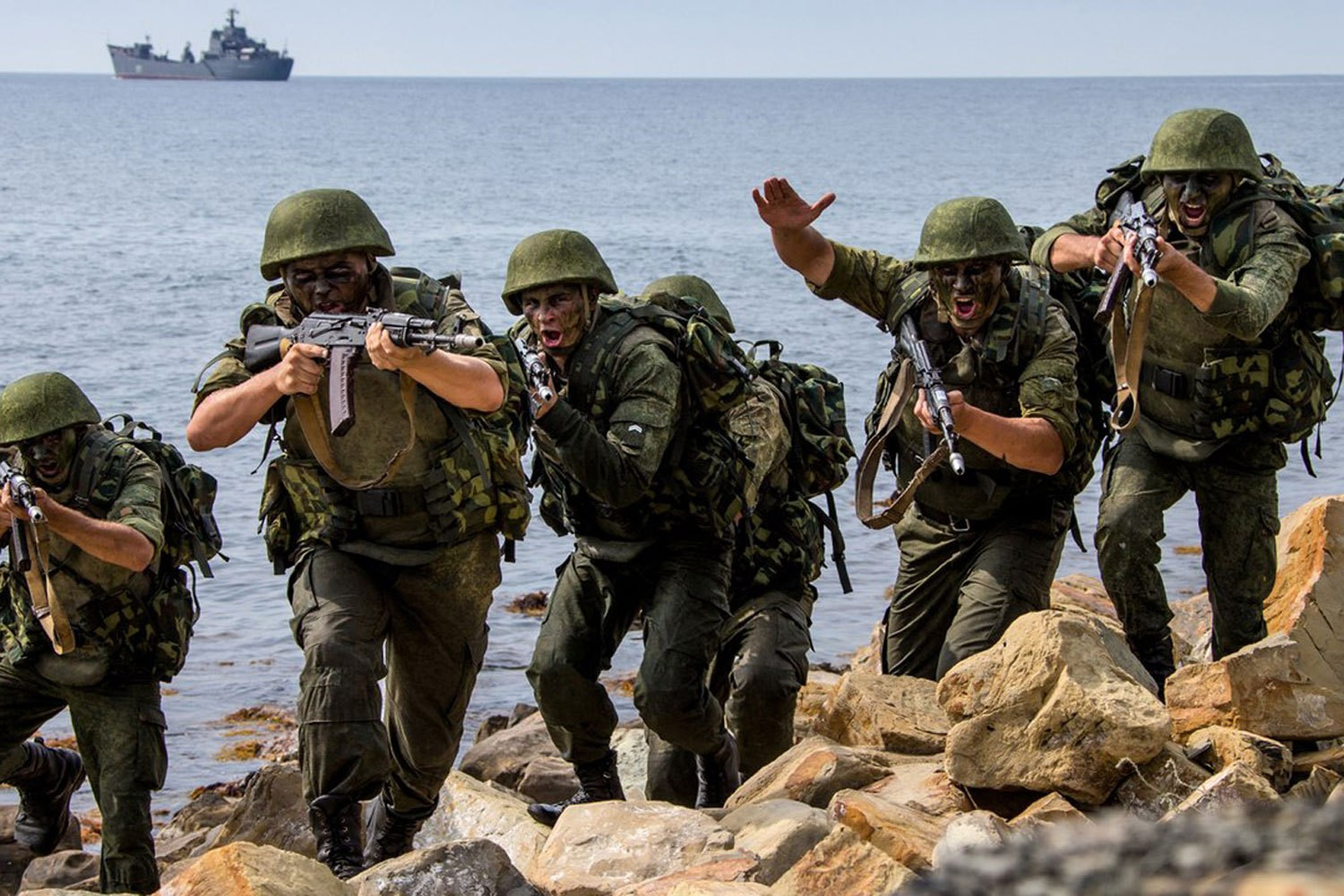 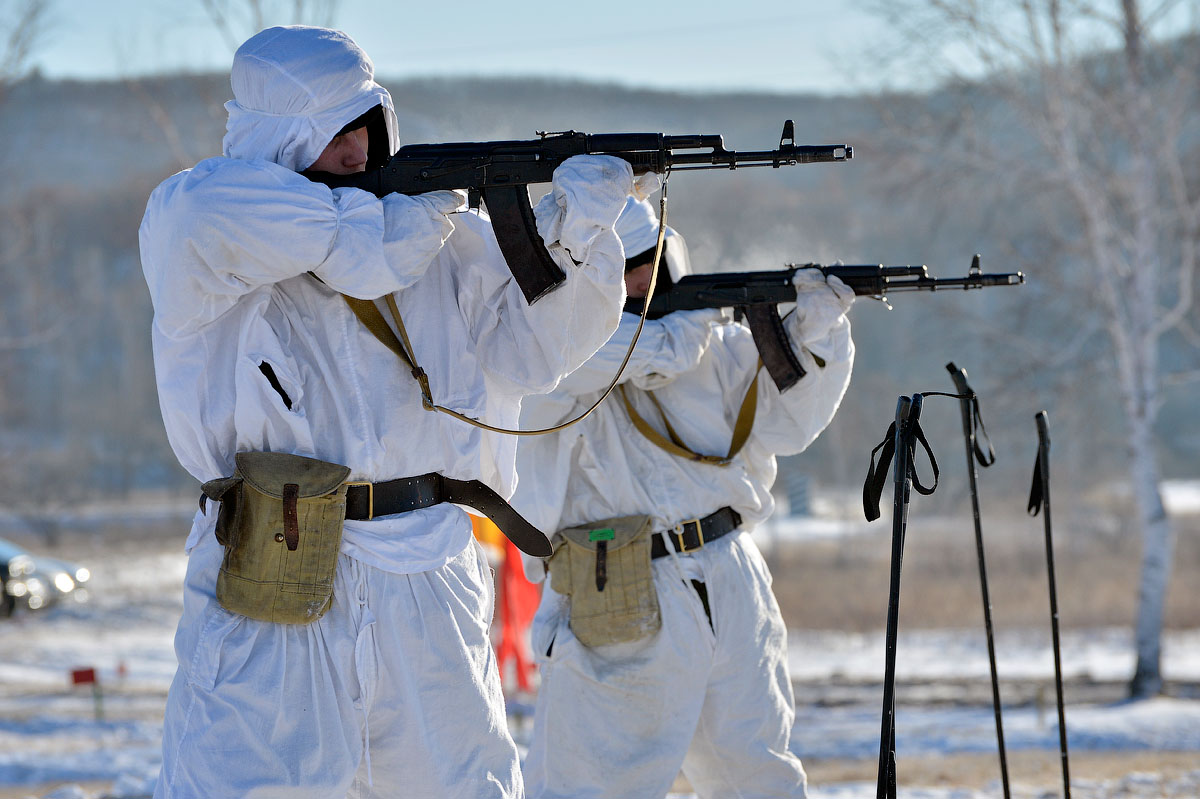 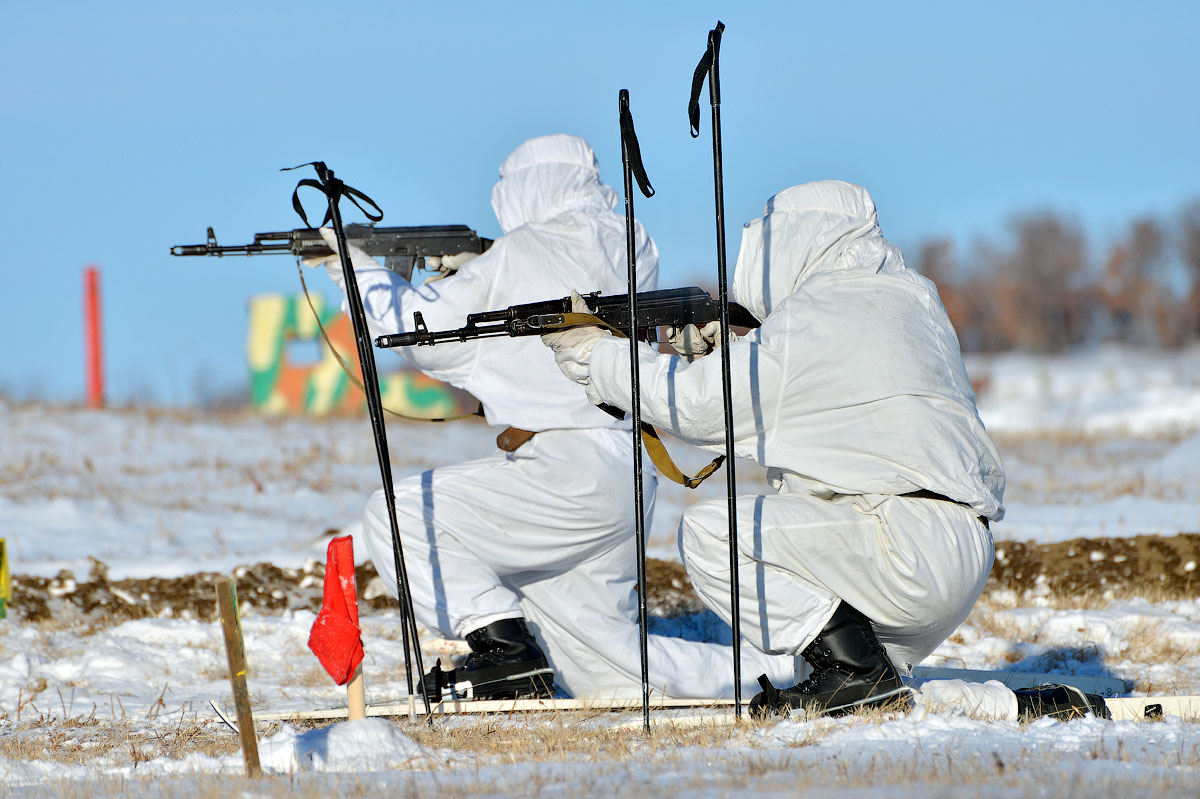 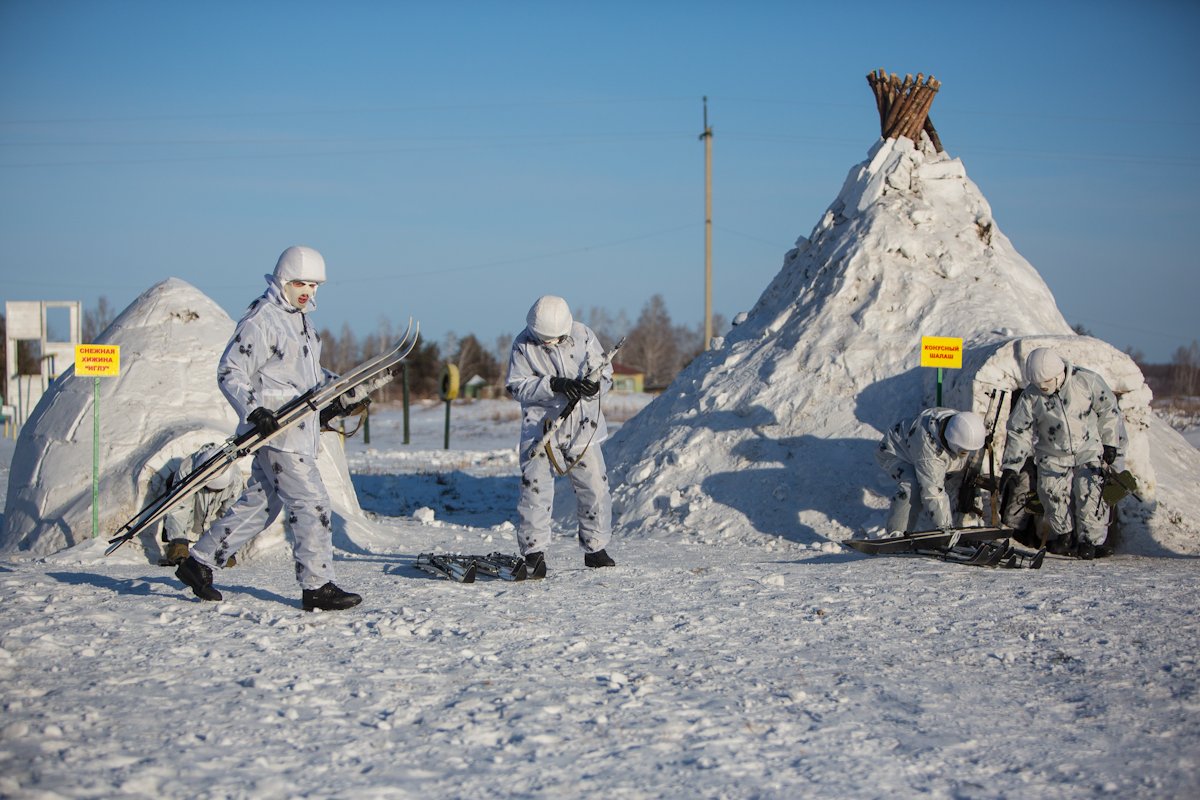 АВИАЦИЯ
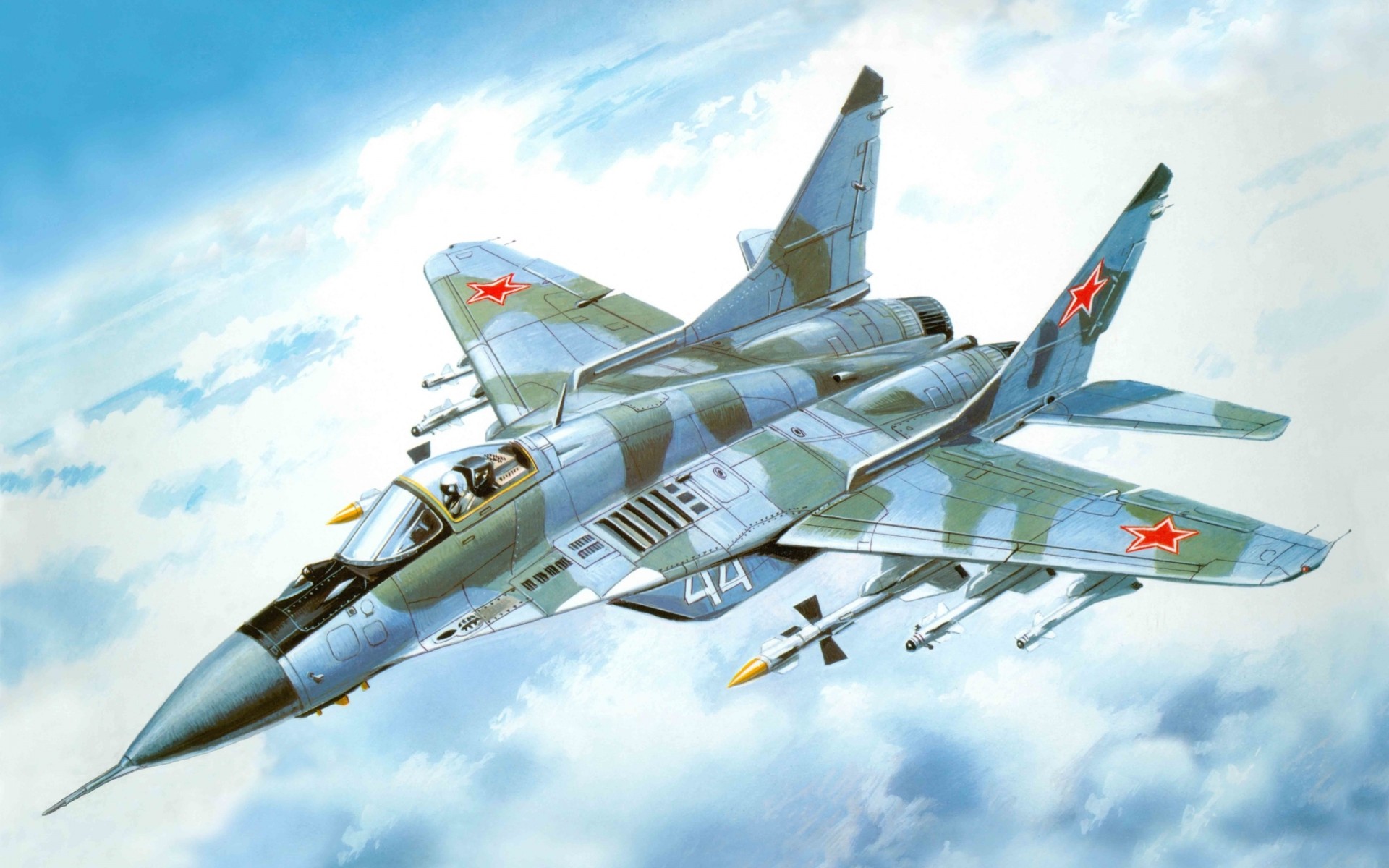 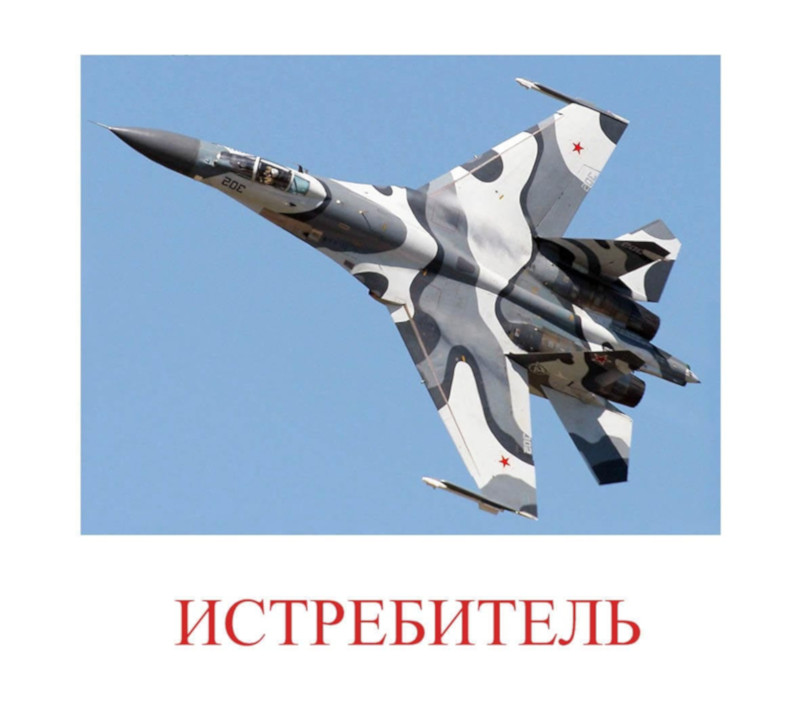 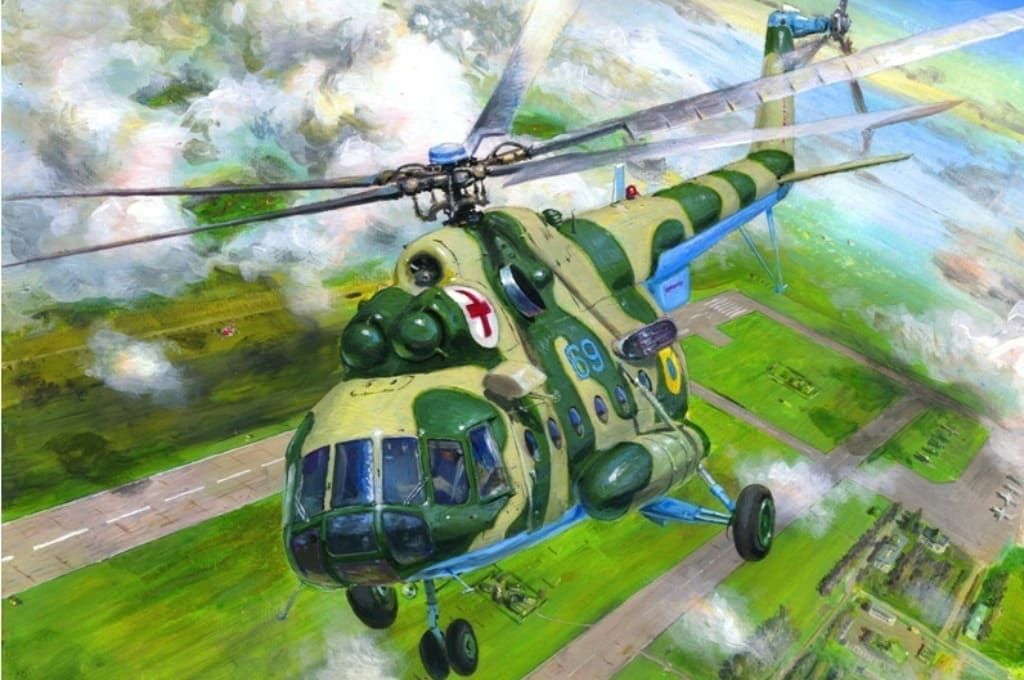 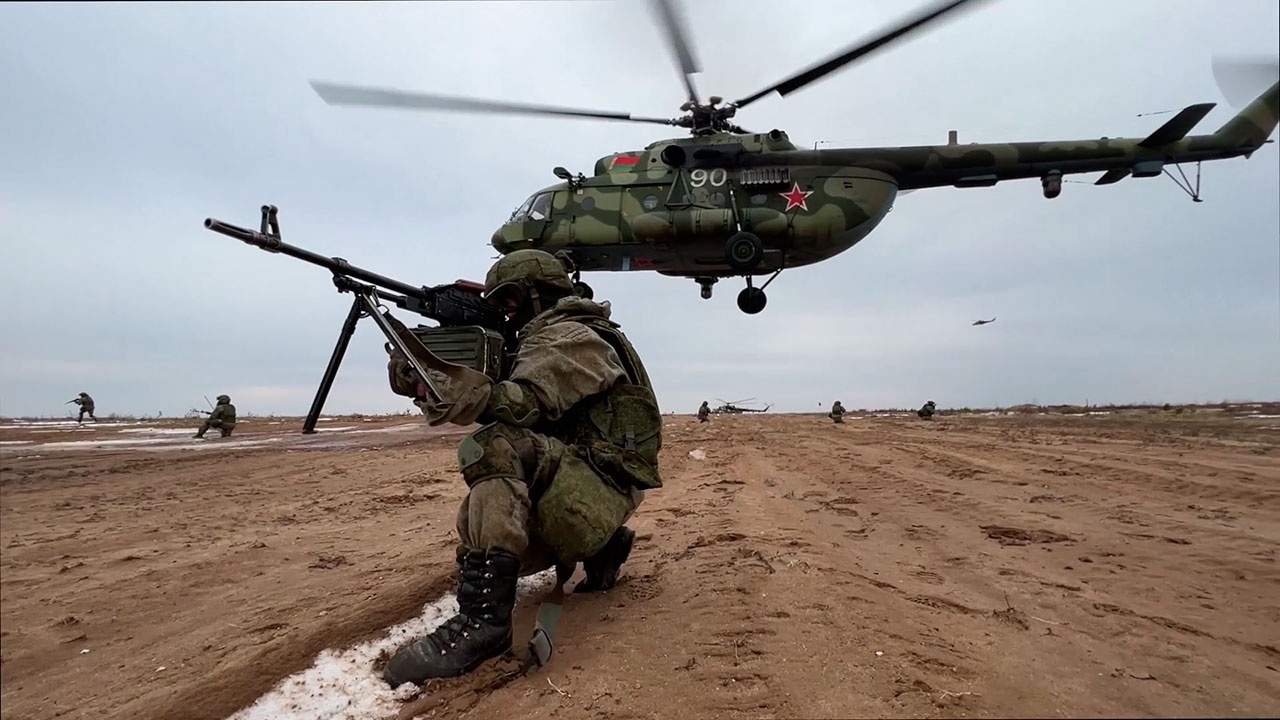 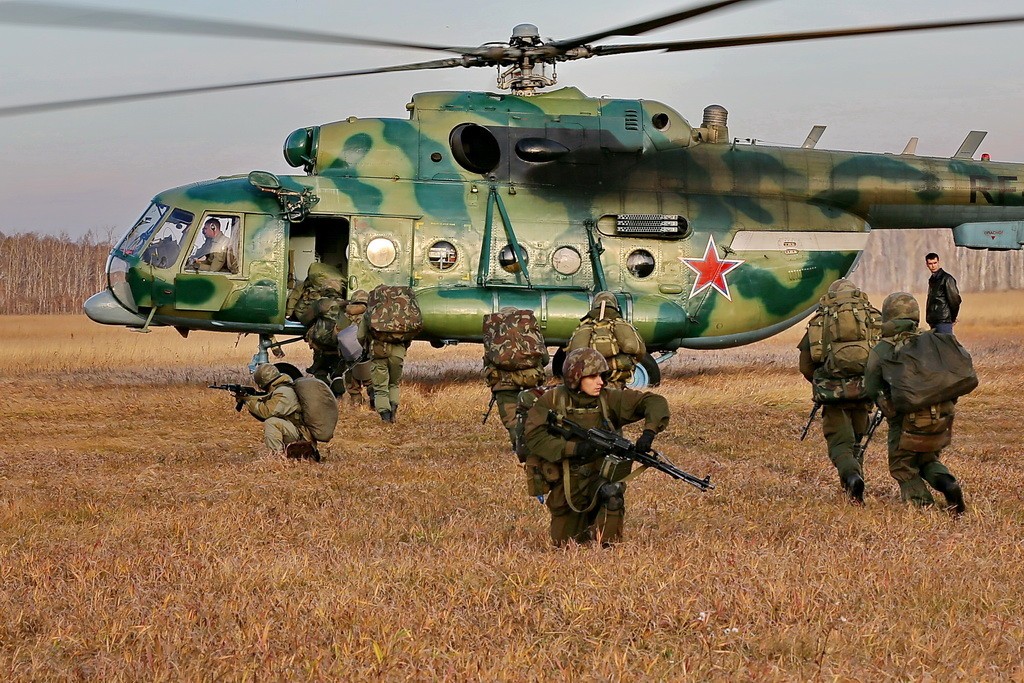 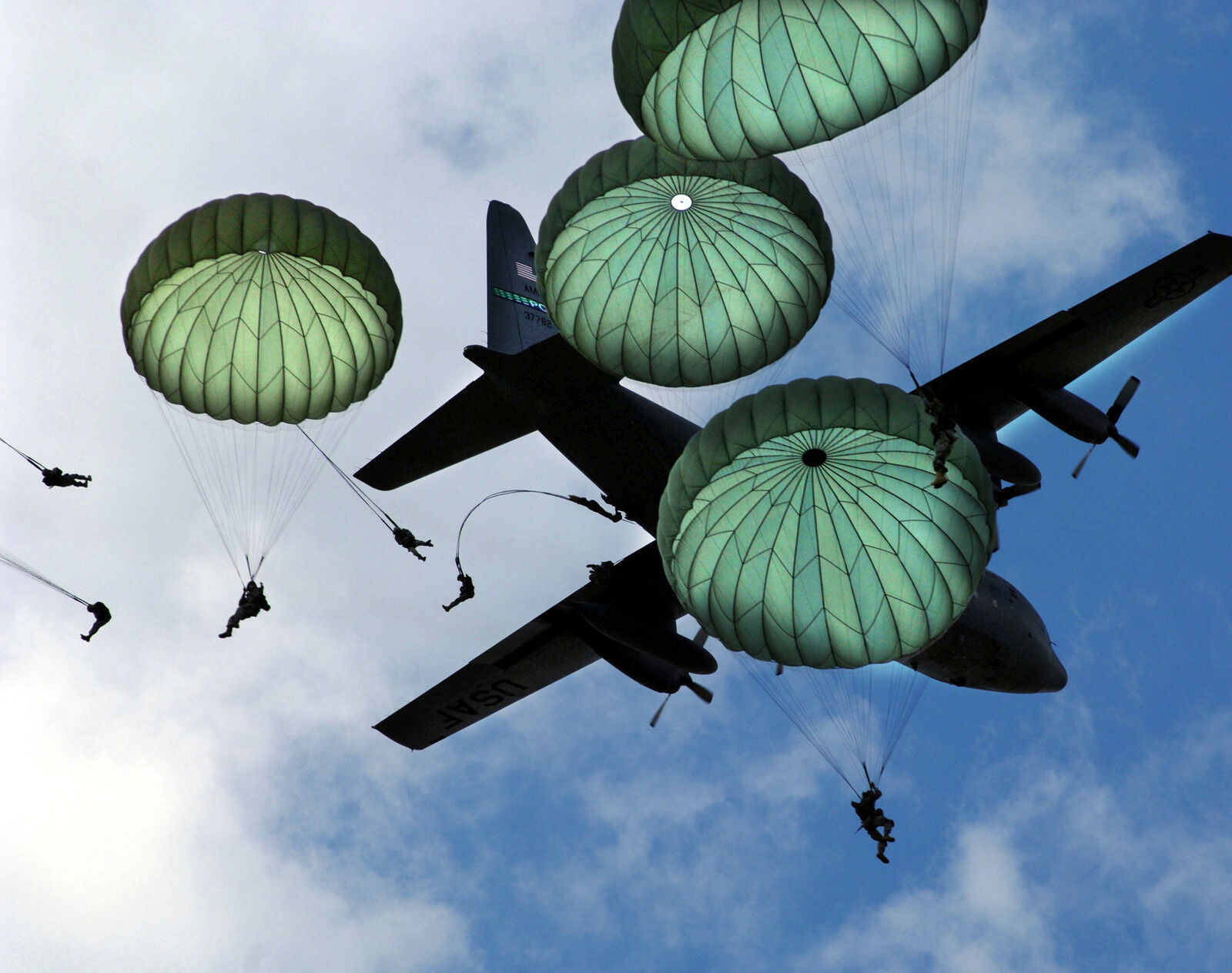 СПАСИБО!